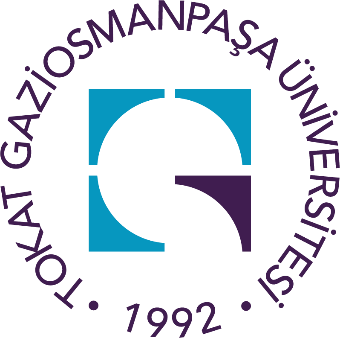 KALİTE YÖNETİMİ EL KİTABIPROGRAM AKREDİTASYONUBİLGİLENDİRME TOPLANTISI(SENATO SUNUMU)07.09.2021
Tokat Gaziosmanpaşa Üniversitesi Kalite Koordinatörlüğü
Kalite Yönetimi El Kitabı
Gerekçe
Üniversitede yürütülen kalite çalışmalarının neler olduğu, bu çalışmalara ilişkin genel uygulama biçimi, uygulama takvimi, kalite çalışmalarının birbiri ile nasıl ilişkilendirildiği gibi konuları genel hatlarıyla ortaya koyan, kayıt altına alan ve böylece kalite çalışmalarının sistemleşmesini sağlayacak bir çalışmaya olan gereksinim…
Kalite Yönetimi El Kitabı
Amaç
Kalite Yönetimi El Kitabının amacı, TOGÜ’de yürütülen kalite çalışmalarına ilişkin bir çerçeve çizerek kalite yönetimini sistematik hale getirmektedir.
Stratejik Plan Kapsamında Kalite Çalışmaları
Program Kılavuzu Çalışmaları
Tespitler
Bazı birim ve bölümlerde kılavuzların güncellenmemesi
Ders notlarının paylaşılmasına devam edilmesi
Aynı dersi veren öğretim elemanlarının ortak sınav yapması
Sınav soru ve cevaplarının sistem üzerinden paylaşılması
Program Kılavuzu Çalışmaları
Program Değerlendirme Çalışmaları
Anket Çalışmaları
Anket Çalışmaları
Akreditasyon Çalışmaları
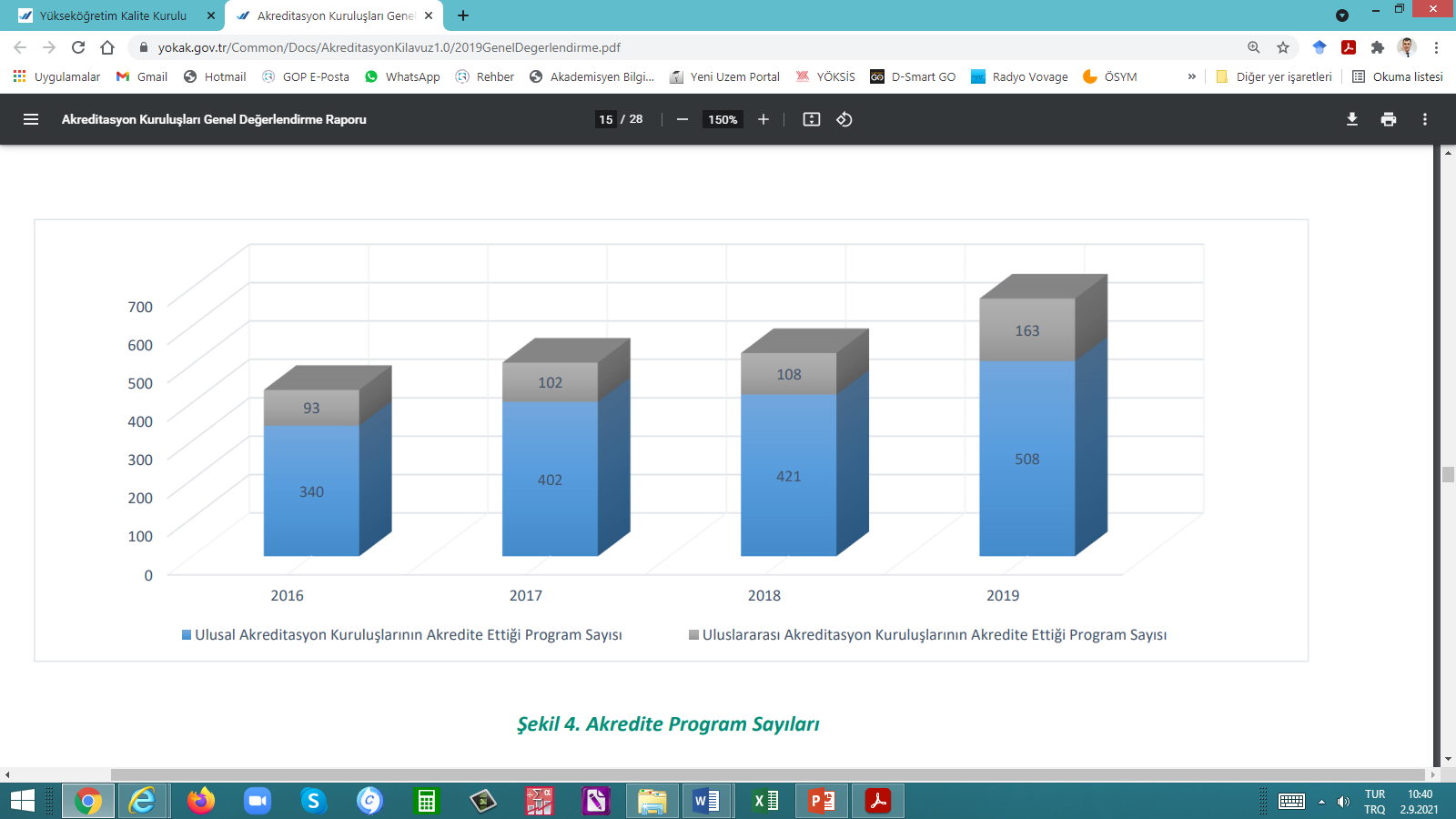 Akreditasyon Çalışmaları
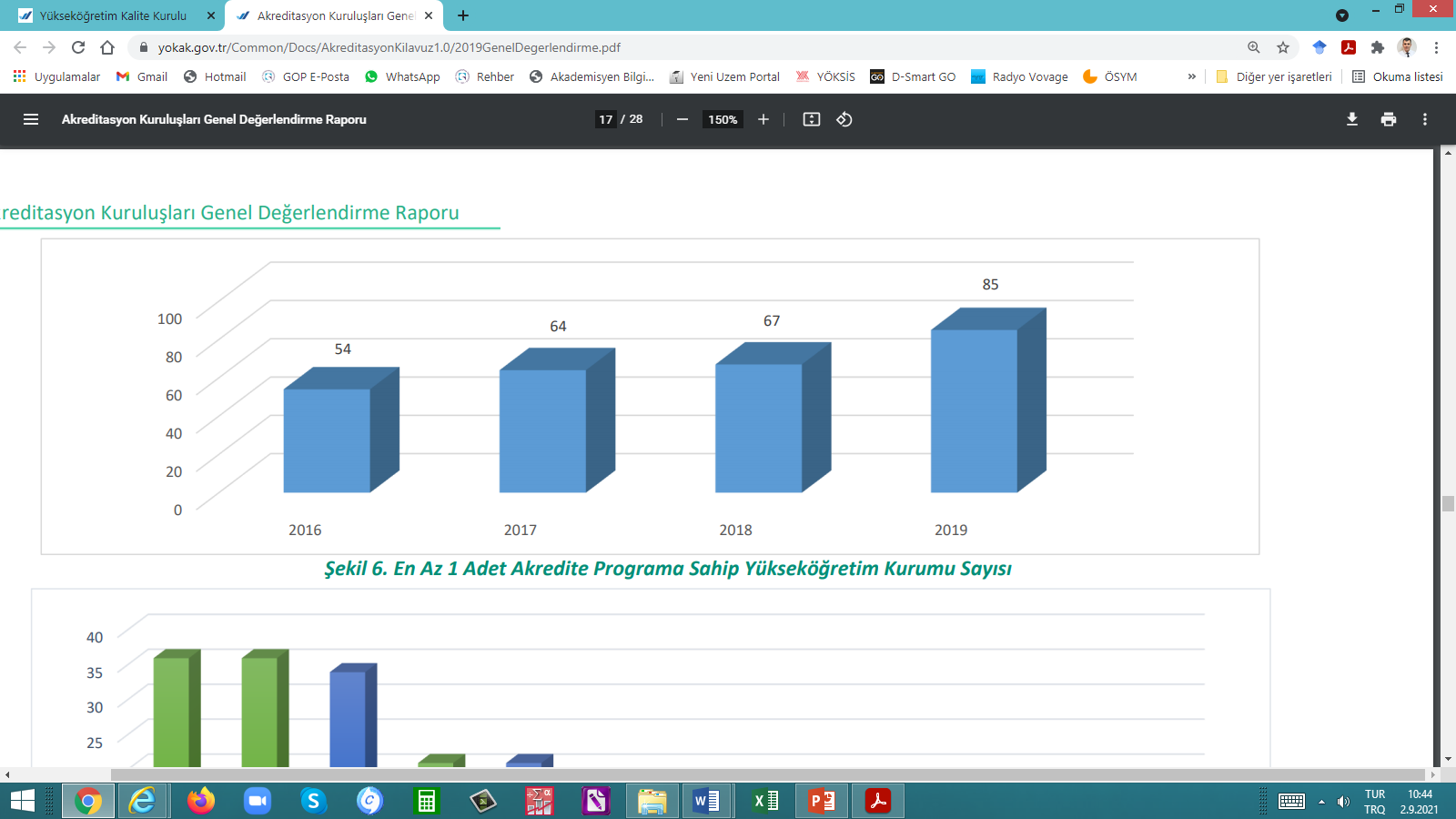 Akreditasyon Çalışmaları
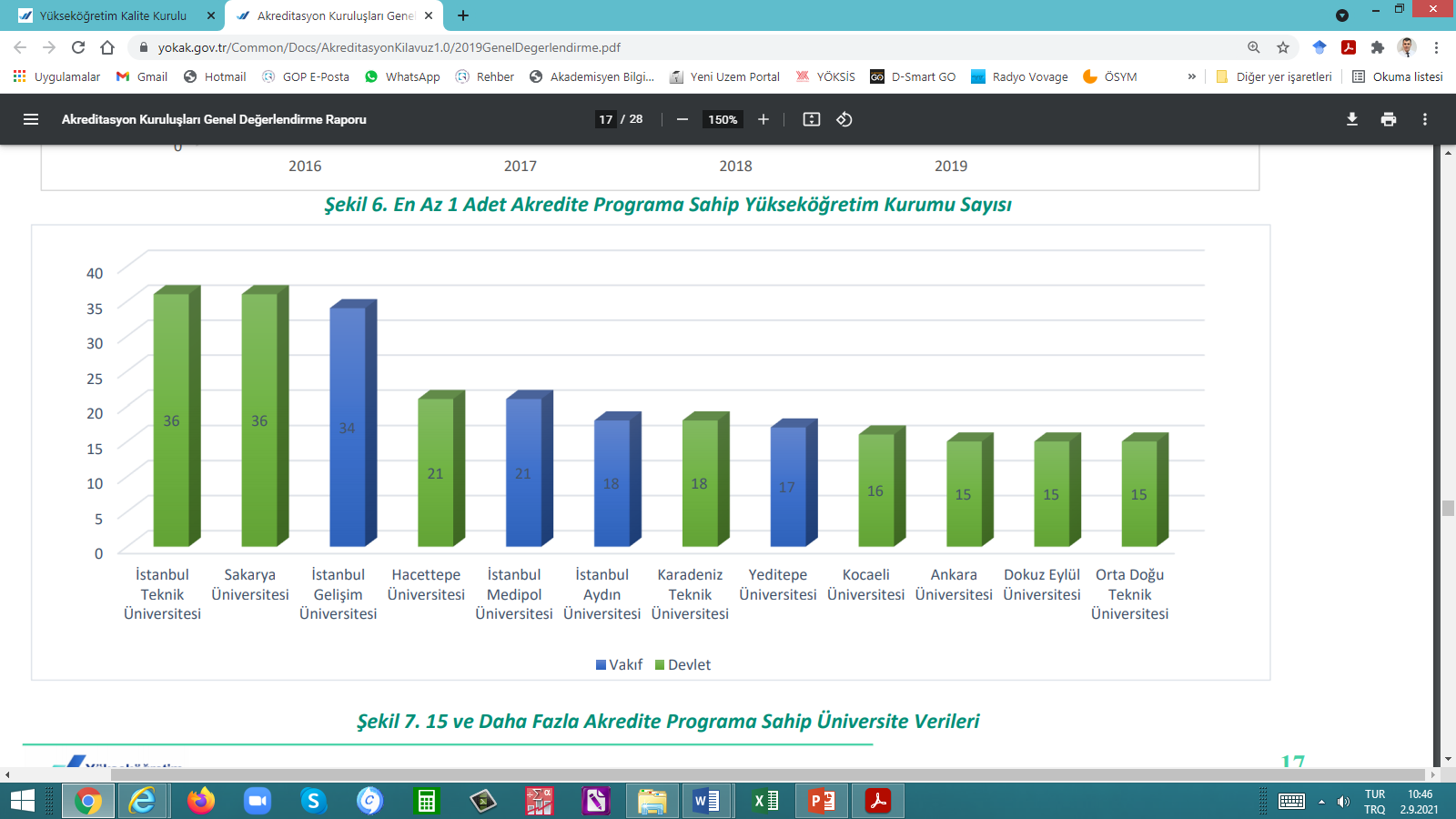 Akreditasyon Çalışmaları
Akredite Olan Program Örnekleri
EPDAD - Öğretmenlik Eğitim Programları Değerlendirme ve Akreditasyon Derneği
MÜDEK - Mühendislik Eğitim Programları Değerlendirme ve Akreditasyon Derneği
TEPDAD - Tıp Eğitimi Programlarını Değerlendirme ve Akreditasyon Derneği
Akreditasyon Çalışmaları
Akredite Olan Program Sayıları
Akreditasyon Çalışmaları
Birim Akreditasyon Komisyonu
Dekan/Müdür: Komisyon Başkanı
Dekan/Müdür Yardımcısı (Birim Kalite Temsilcisi): Başkan Yardımcısı
Akreditasyon başvuru şartlarını sağlayan programların bağlı olduğu Anabilim Dalı Başkanları
Akreditasyon başvuru şartlarını sağlayan programların bağlı olduğu bölümlerin Bölüm Kalite Temsilcileri
Akreditasyon Çalışmaları
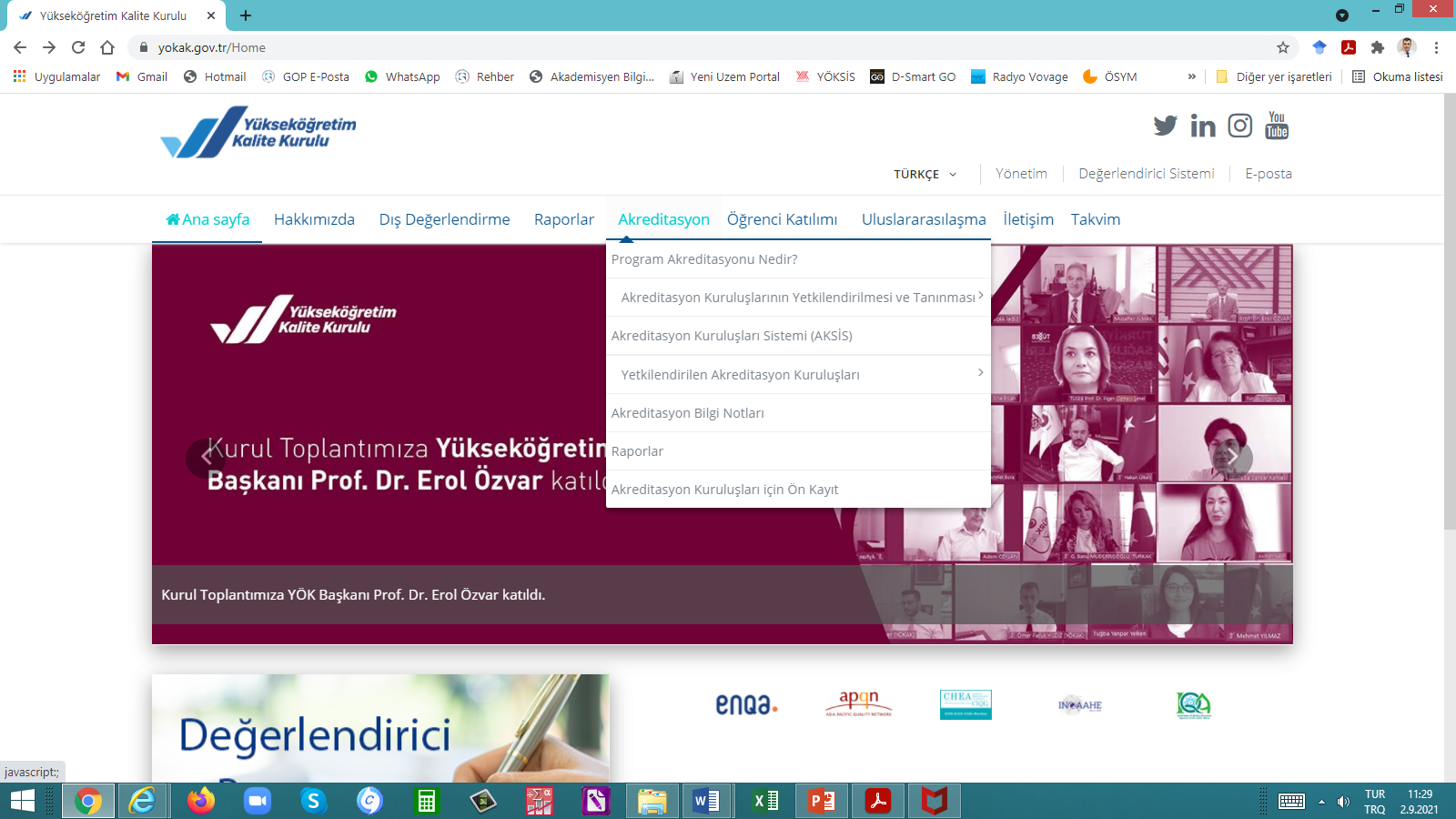 Akreditasyon Çalışmaları
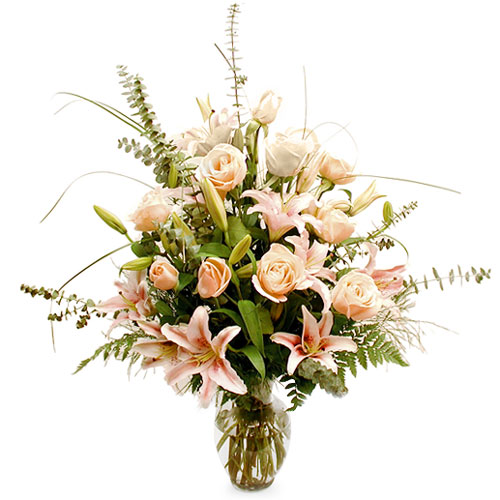 Teşekkürler
9.03.2022
18